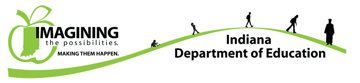 State Board of EducationAssessment Update
June 4, 2014
1
Agenda
Spring ISTEP+ Testing

Online and Paper/Pencil
Testing Windows
Return of Results
INORS
Parent Network

Future Assessment
NCSC (Alternate Assessment)
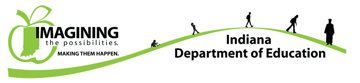 2
Online Statistics
*Percent reduced by last-minute switch to paper/pencil—refer to next slide.
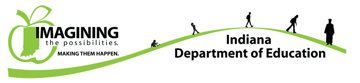 3
Last-Minute Switch to Paper/Pencil
These data represent 5% of testers.
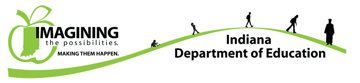 4
Testing Windows Revisited
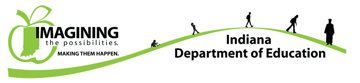 5
Return of Results – Part 1
Data available to corporations and schools via the Indiana Online
Reporting System (INORS); parents access results through the 
Parent Network.
Return of results impacted by weather-related testing window extensions
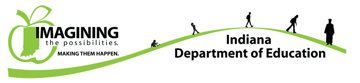 6
Return of Results – Part 2
*Ft. Wayne Community Schools (printing, shipping, delivery of materials) 
**River Forest Community Schools (students testing in both online and 
paper/pencil modes)
Paper/pencil ISTEP+ administrations impacted 
the return of results for these sites.
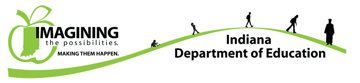 7
Release of Results – Part 3
Statewide release of results in early July
Results embargoed at the local level until statewide release
Results may be shared with students,  parents,  schools,  school board members.
Results may not be locally publicized at this time.
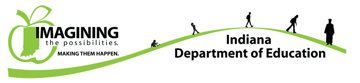 8
Future Assessment: NCSC
National Center and State Collaborative (NCSC)
Indiana’s alternate assessment based on college-and-career ready standards

Administration includes English/Language Arts and Mathematics
Significant PD efforts
Correlation documents

Continue to administer ISTAR for Science and Social Studies

Present to Education Roundtable on June 11

Present to State Board of Education at next meeting
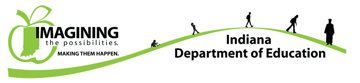 9
Thank you! 

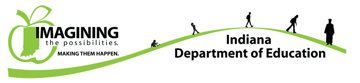 10